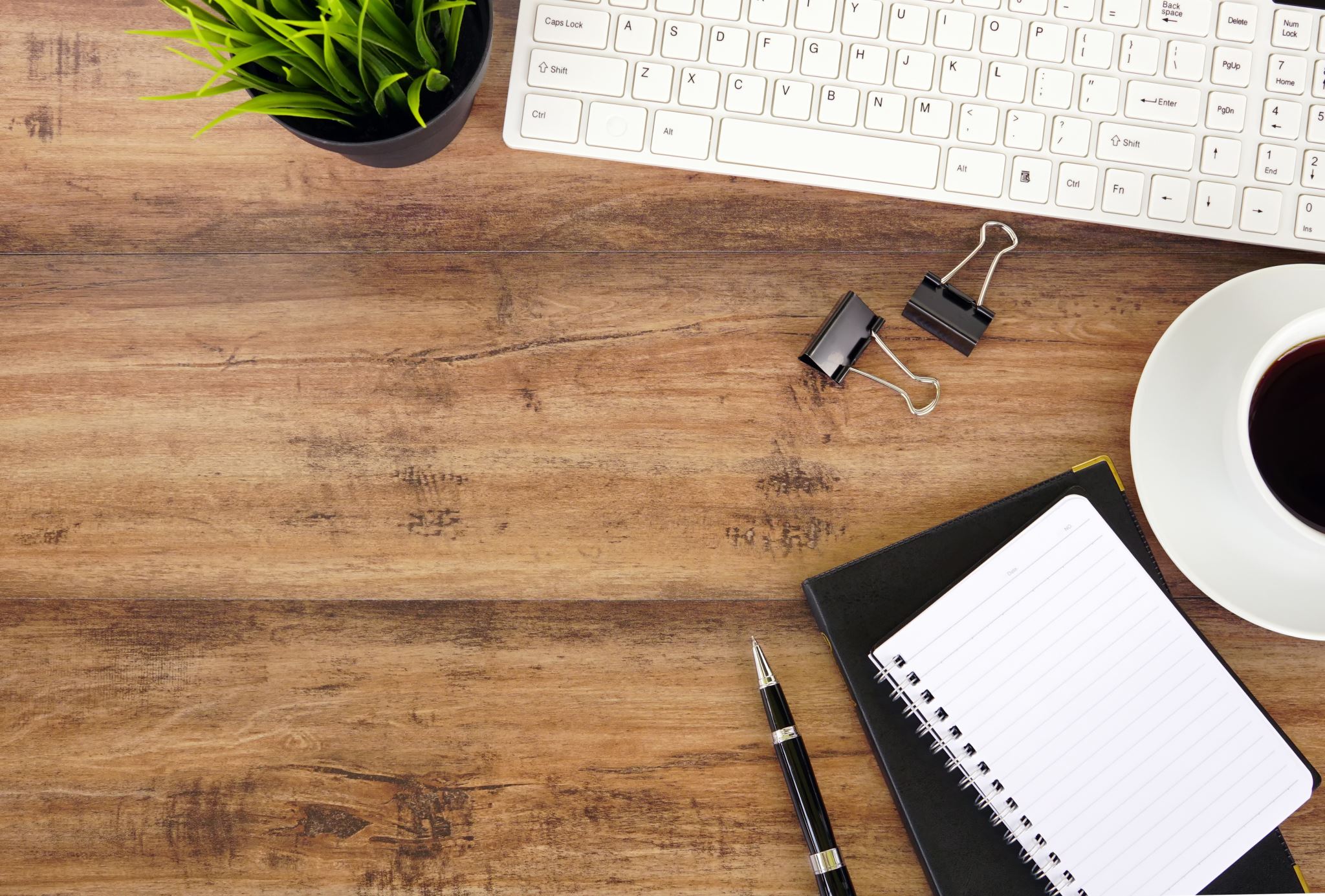 This Email Could Have Been a Meeting
Debbie Ginsberg dginsberg@law.Harvard.edu
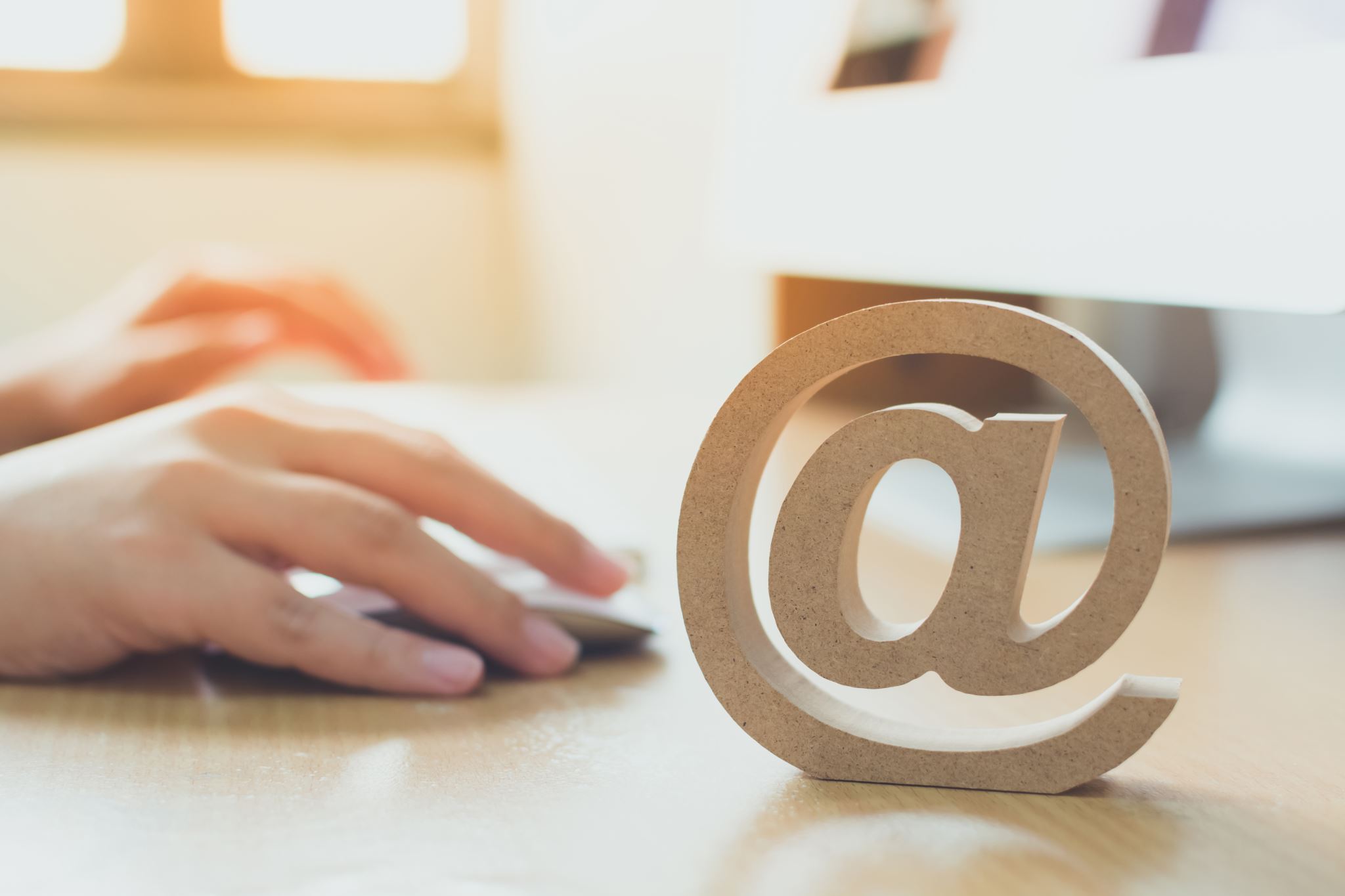 Email problem
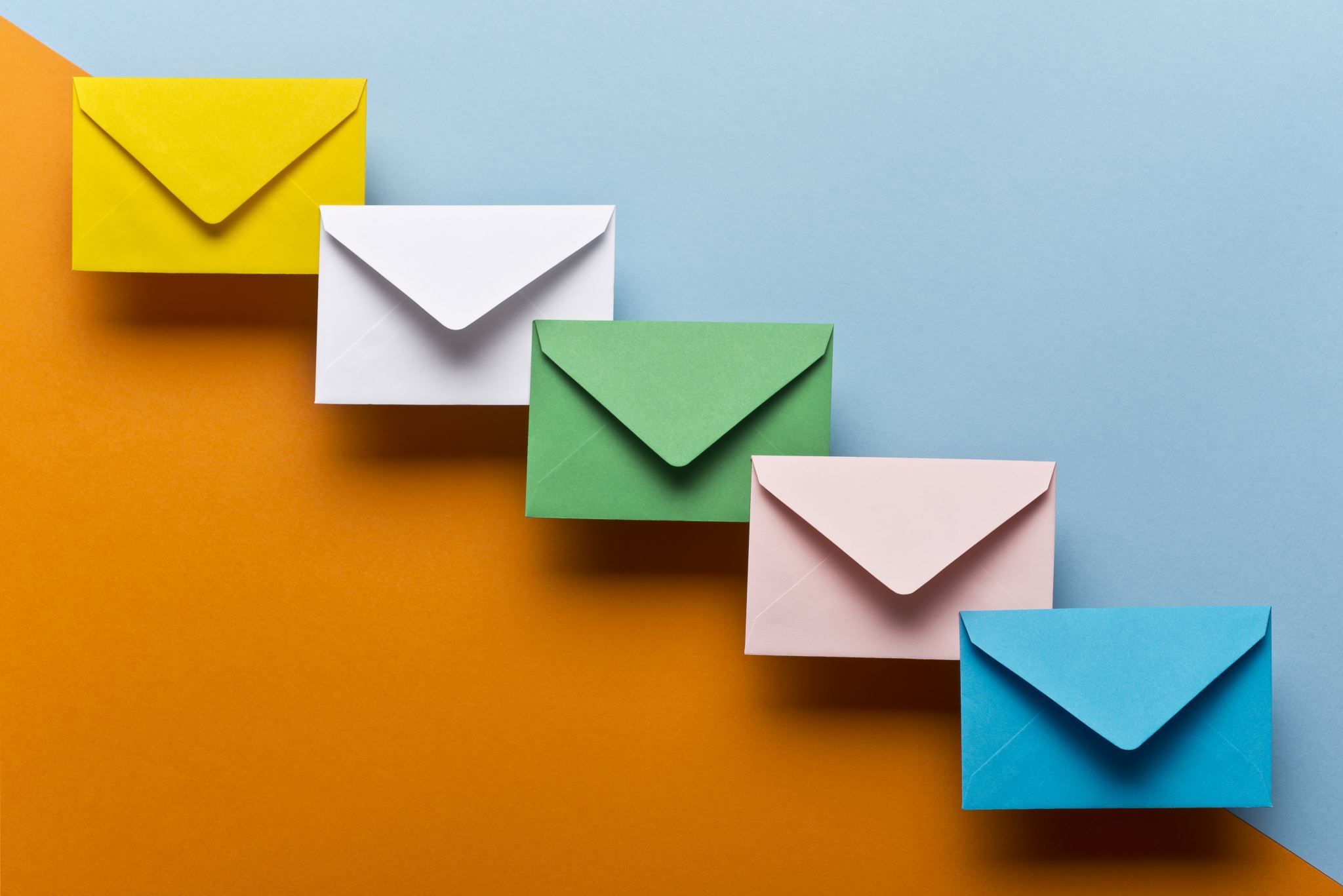 Too many emails
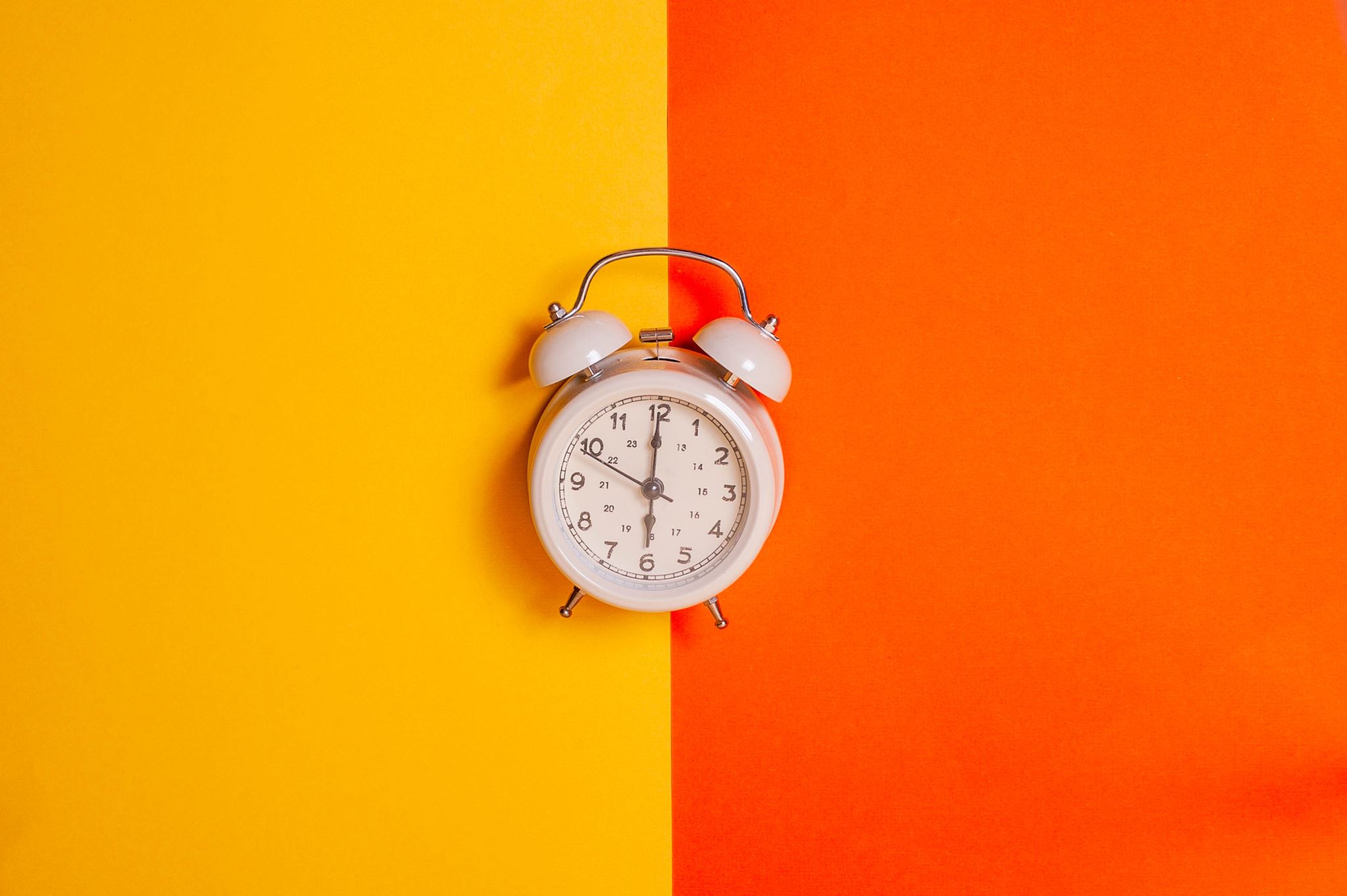 Not enough time
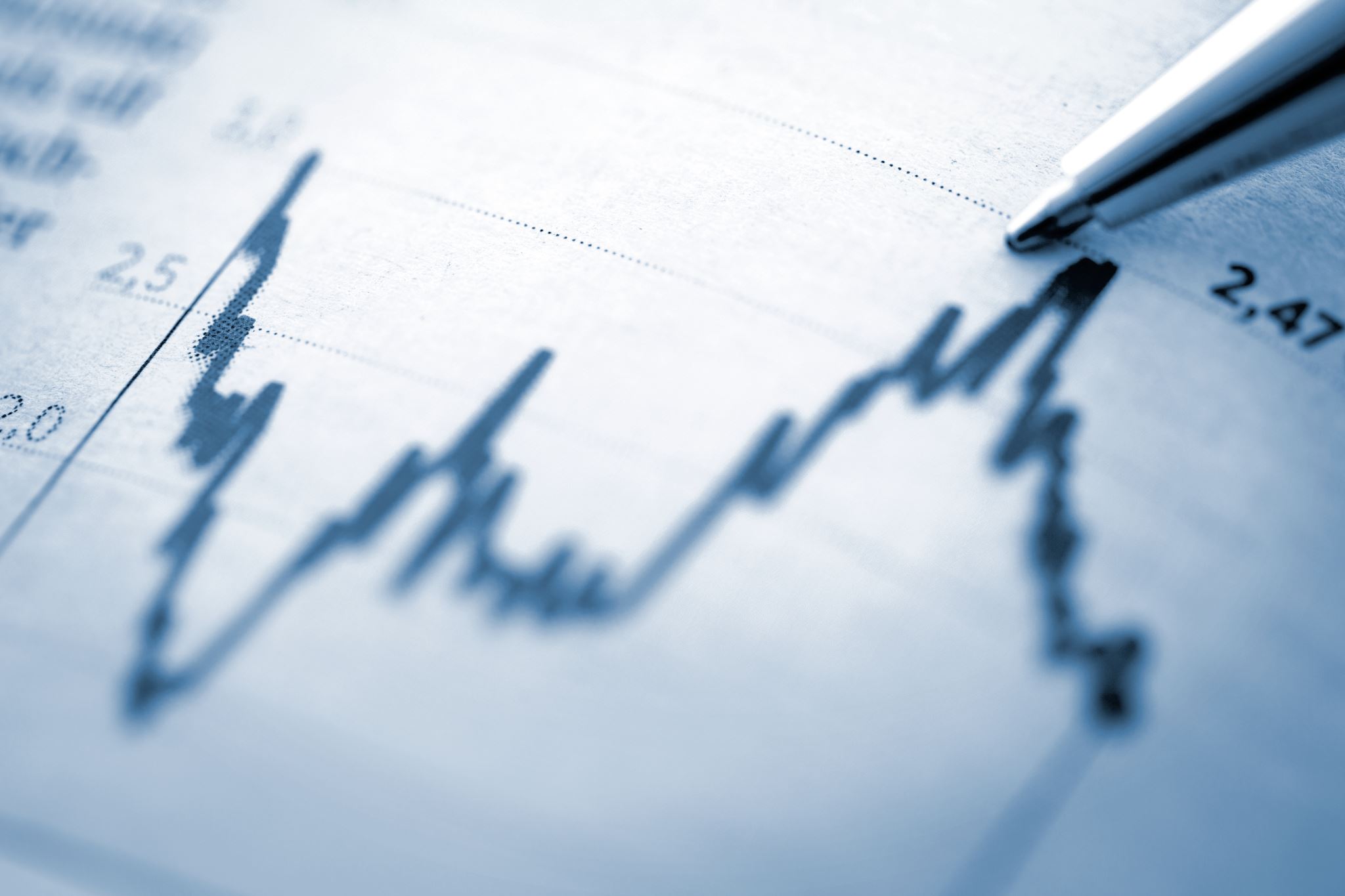 Prioritizing
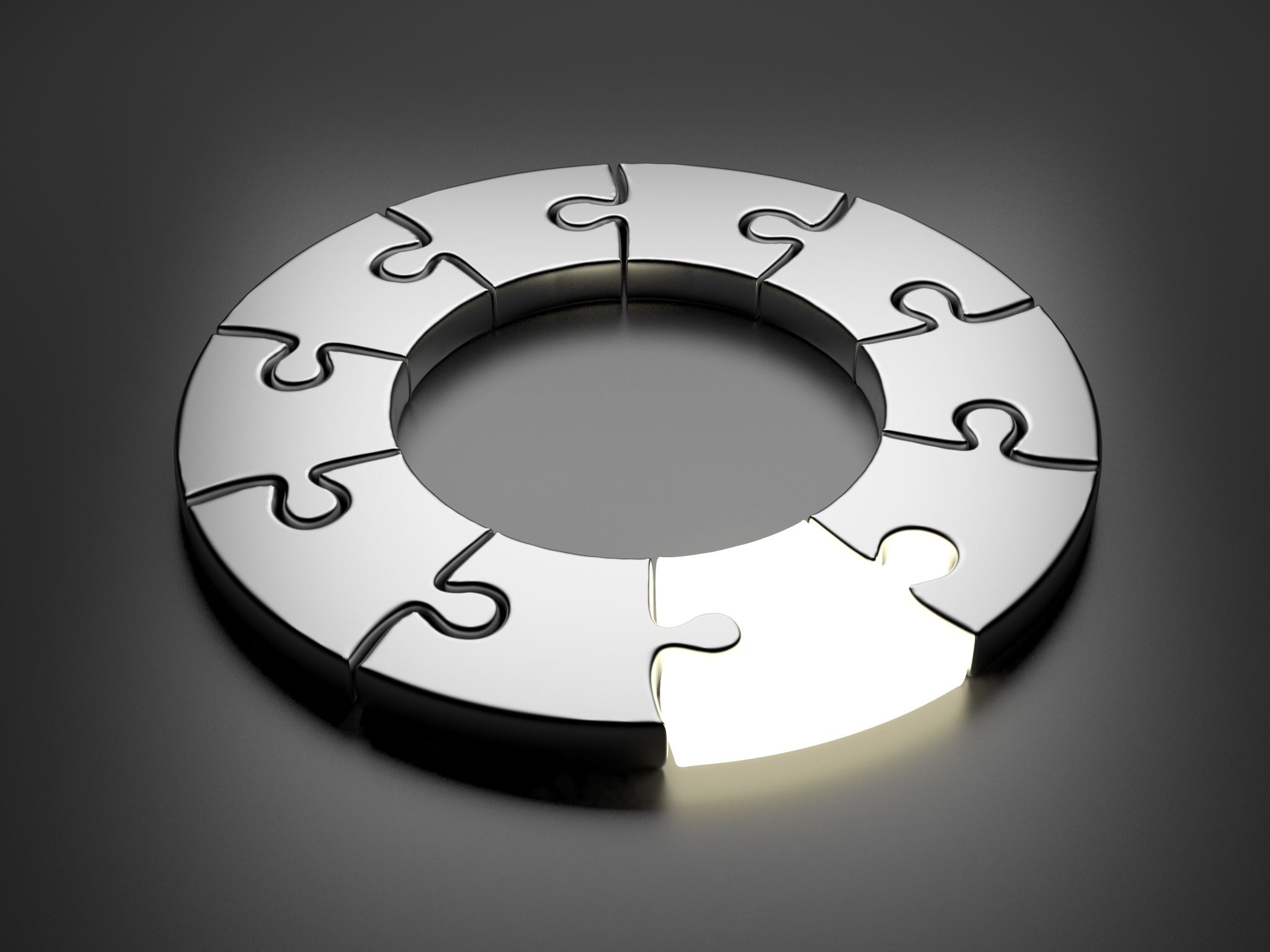 Missing important info
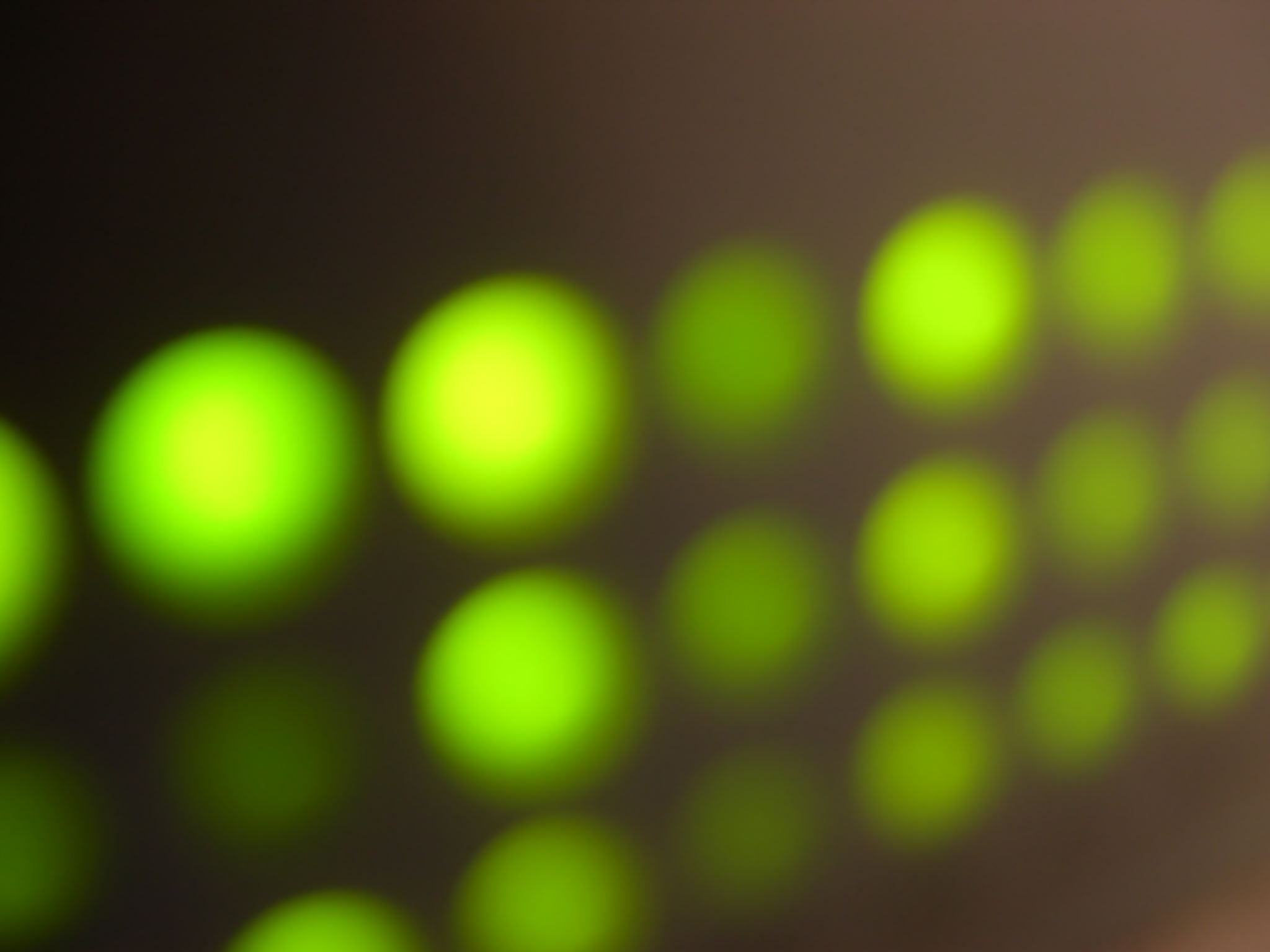 Back in control
Triage immediately! Daily?
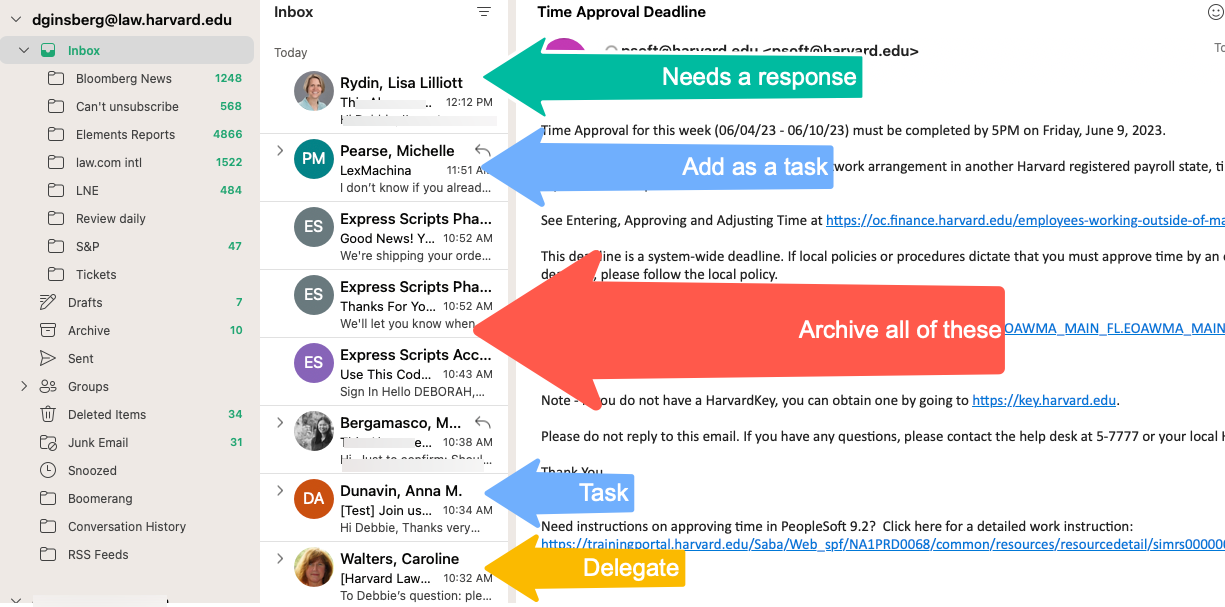 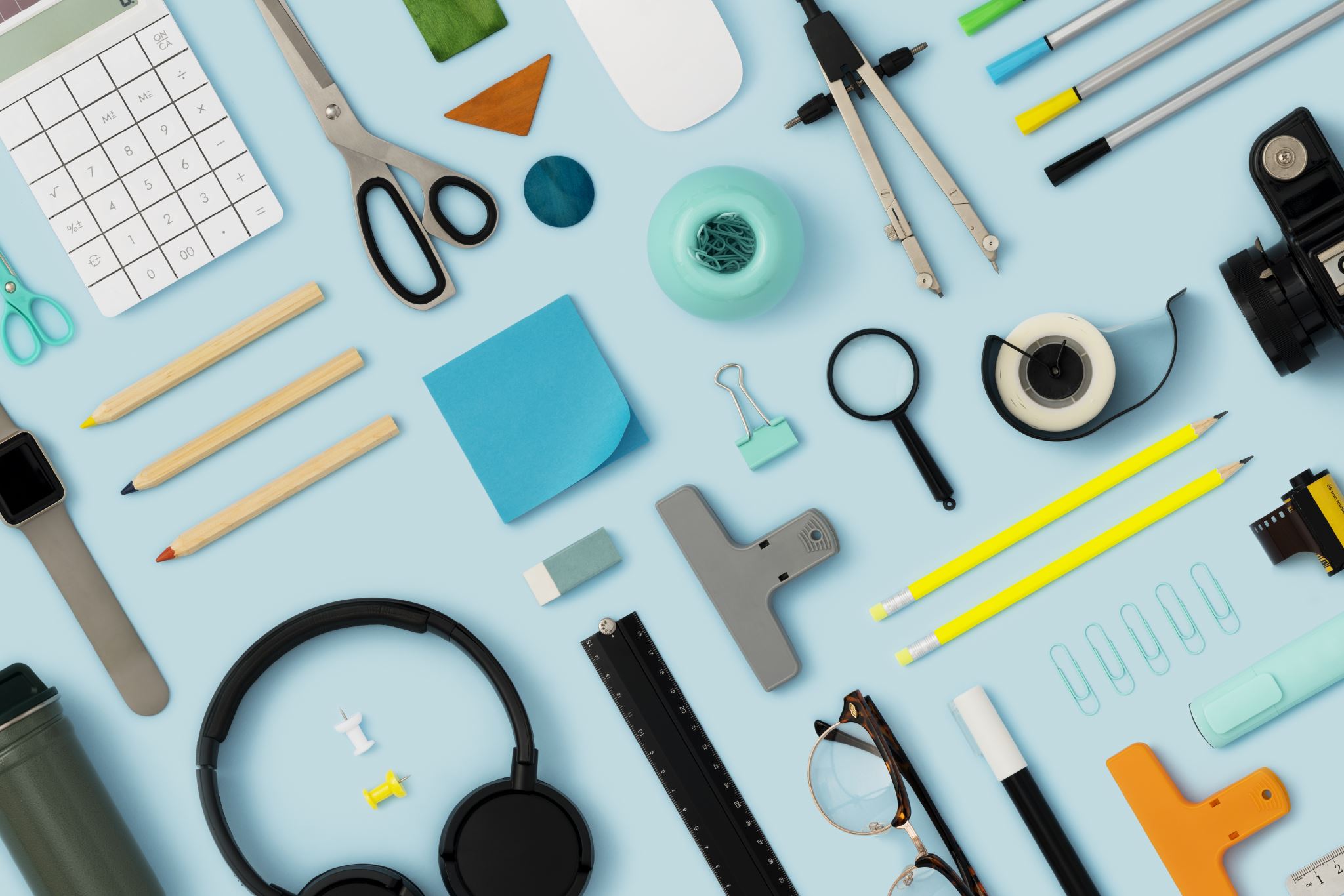 Email tools
Set Goals
Email Audit
What do you want?
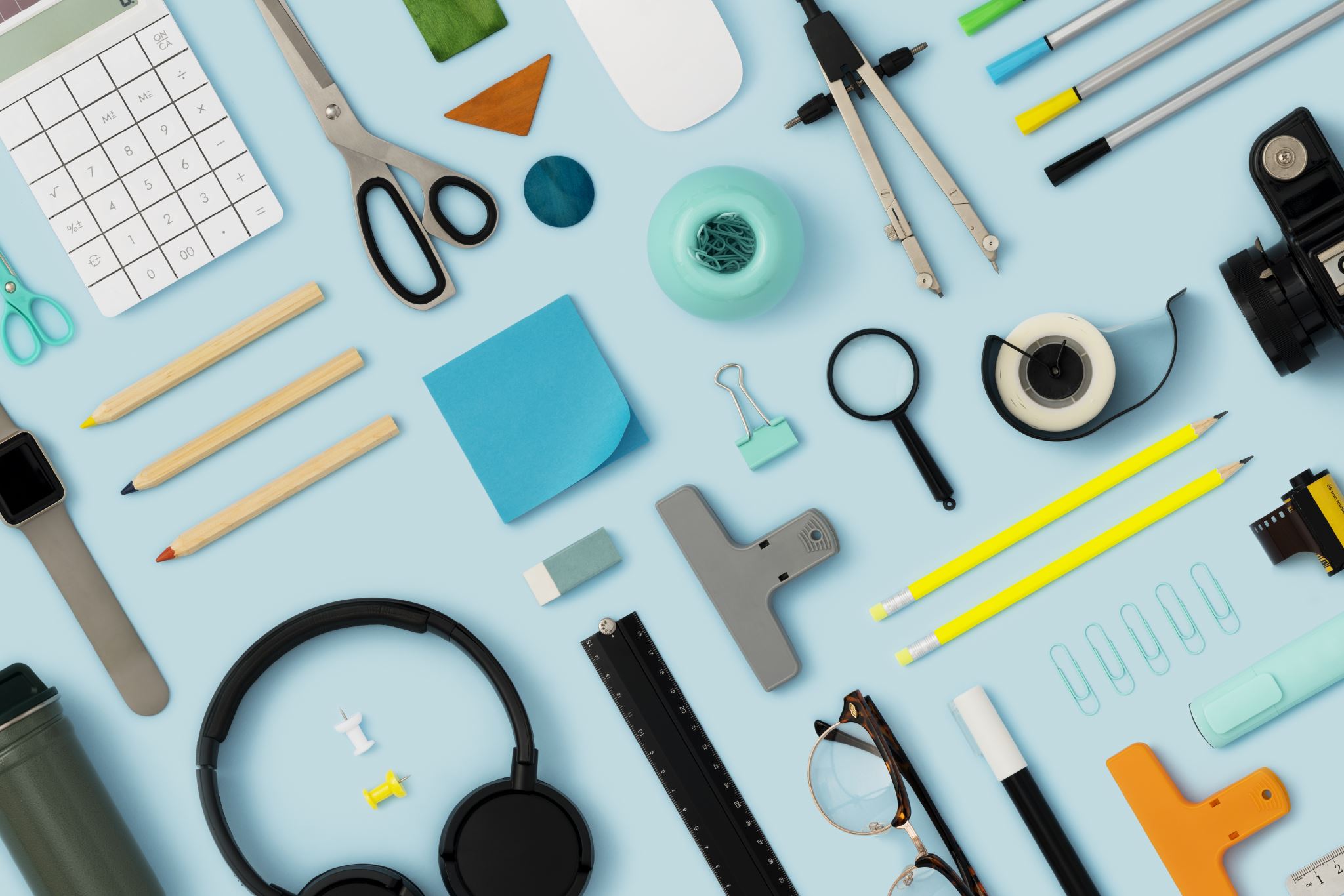 Email tools
Unsubscribe
Tags/Rules
Calendar
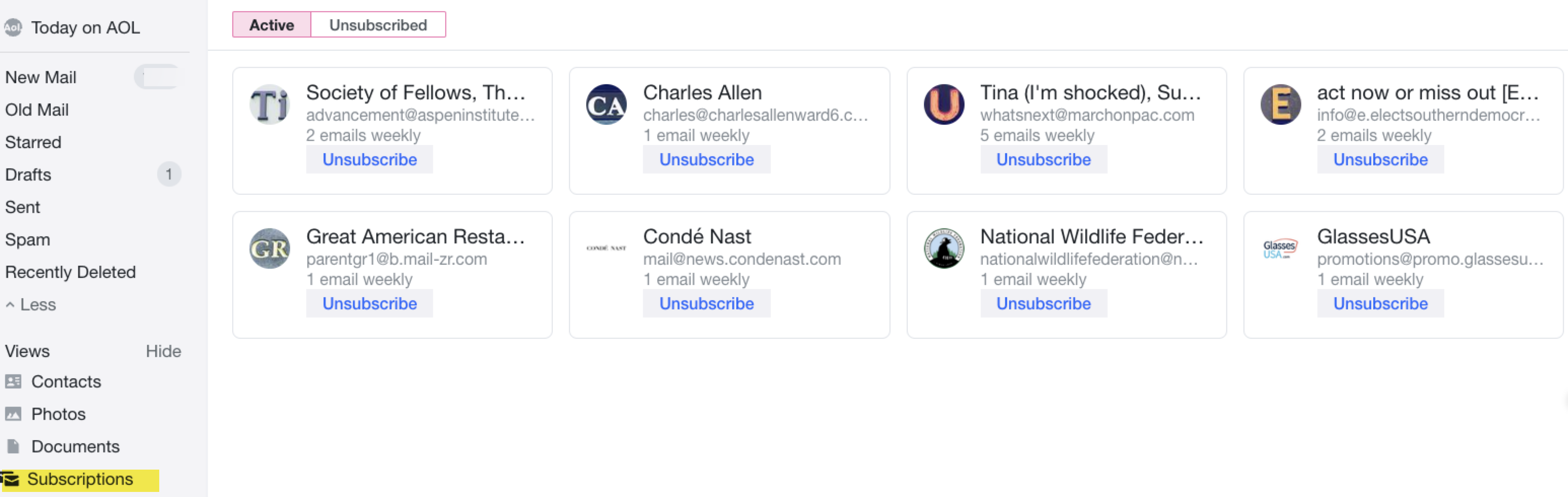 AOL
Too important to miss!
Don’t reply, schedule
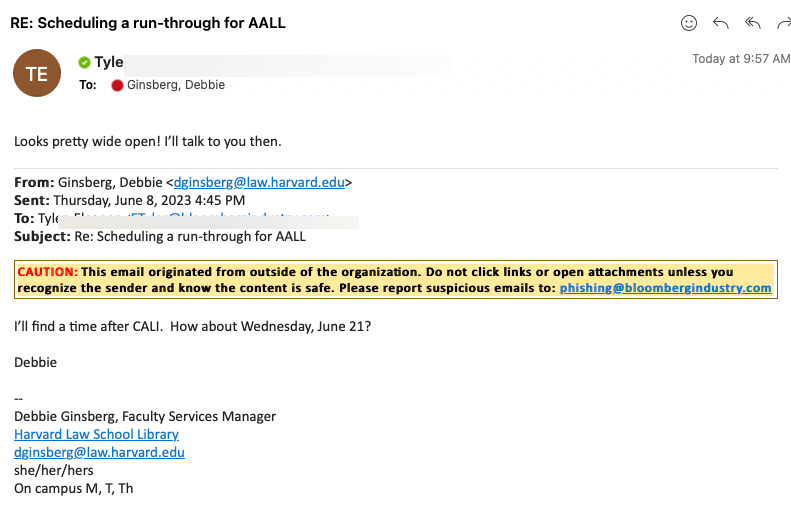 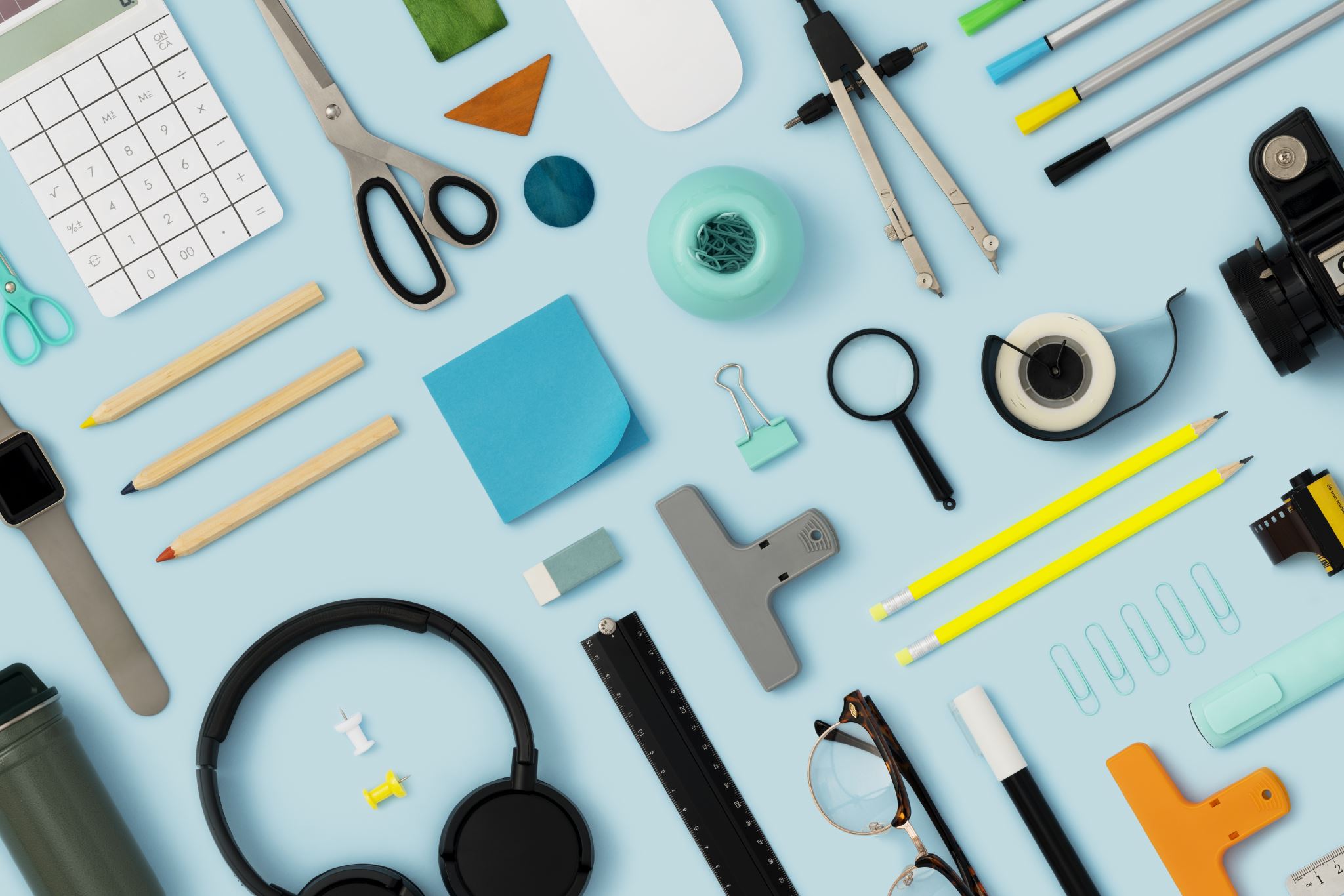 Email tools
SaneLater/Unroll.me
ActiveInbox/ToDo/Asana
Added: Look at the ToS for these – they can have privacy issues esp. the free versions
Unsubscribe Light [SaneLater]
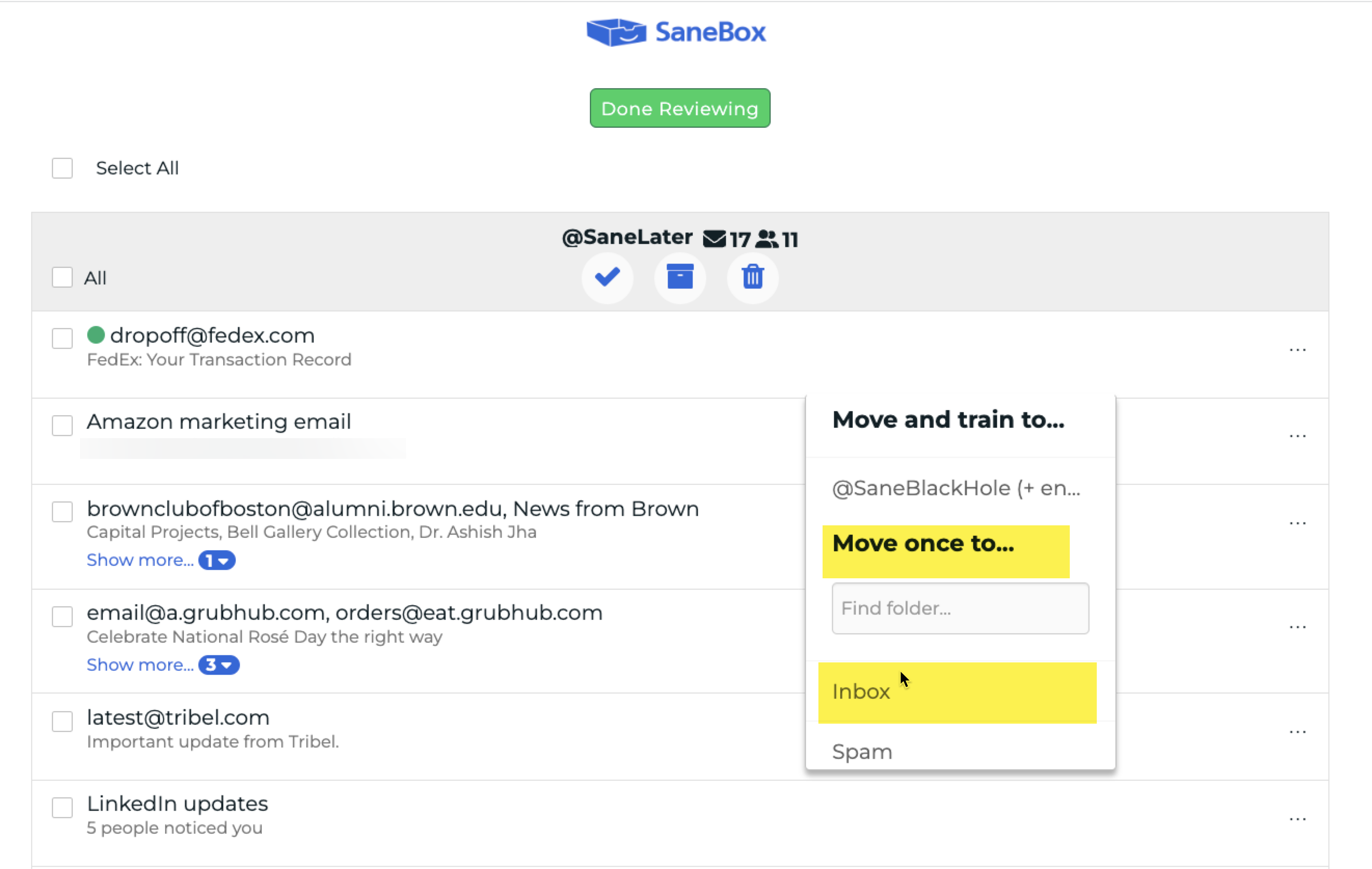 Set and Forget [ToDo]
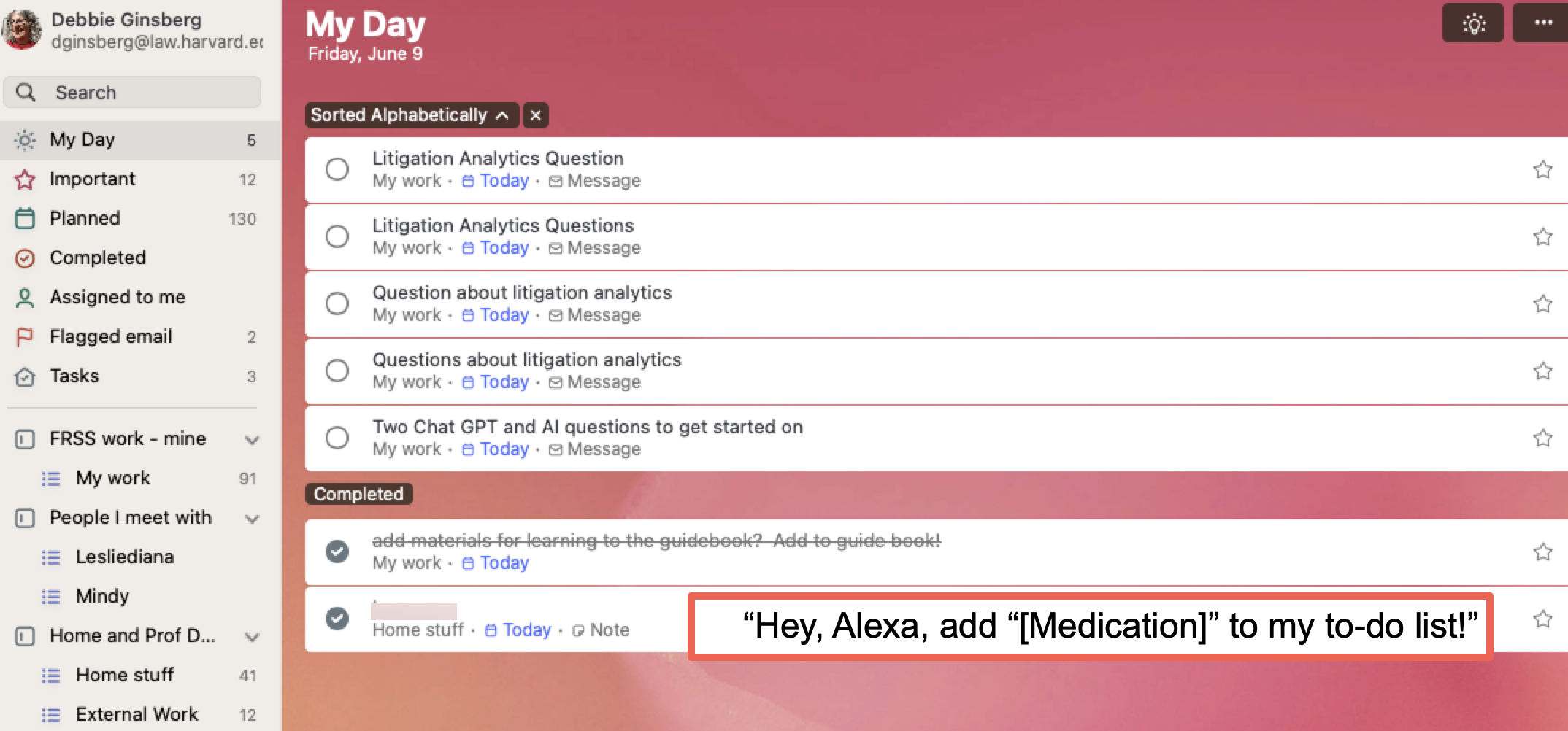 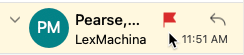 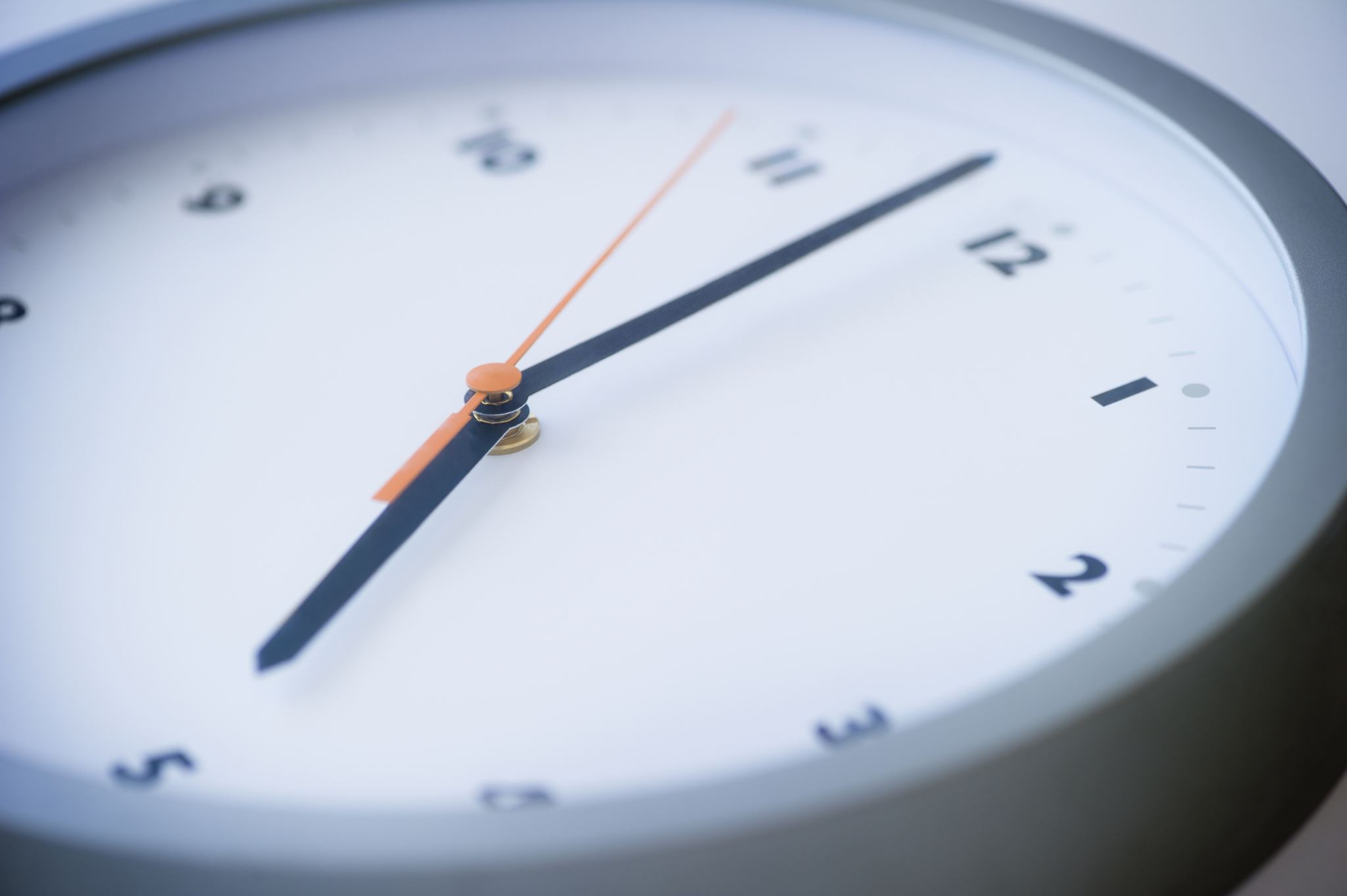 Your time
Do you have to be on all the time?
Pause inbox
Schedule responses
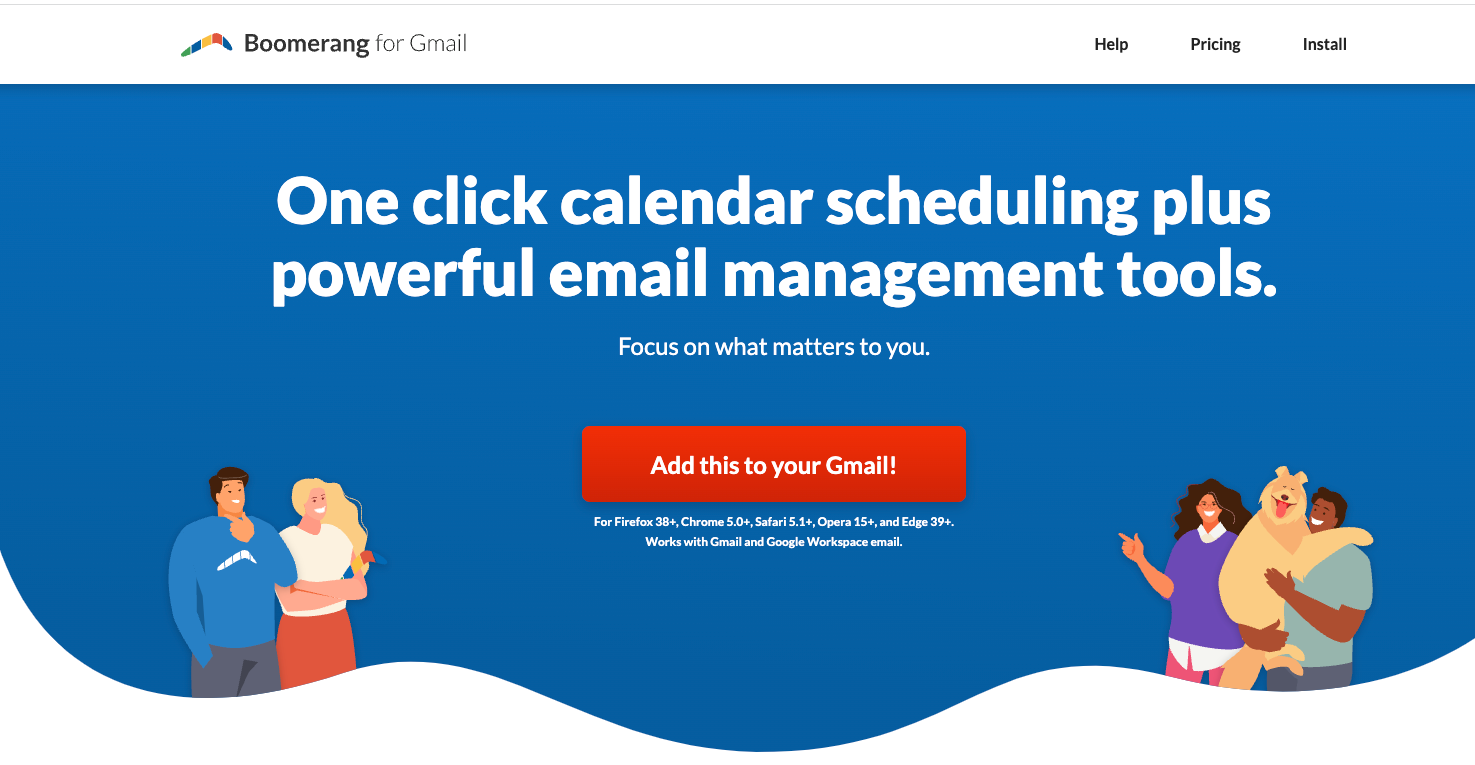 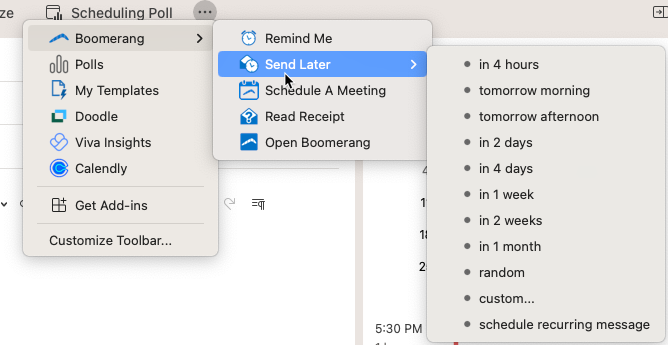 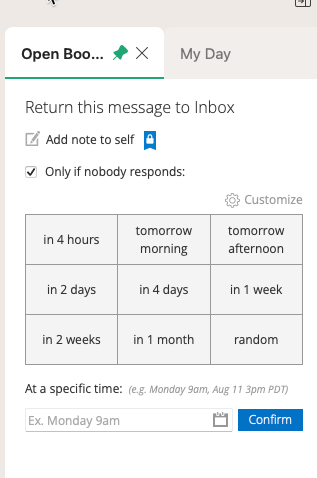 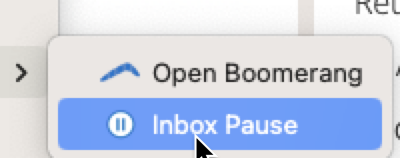 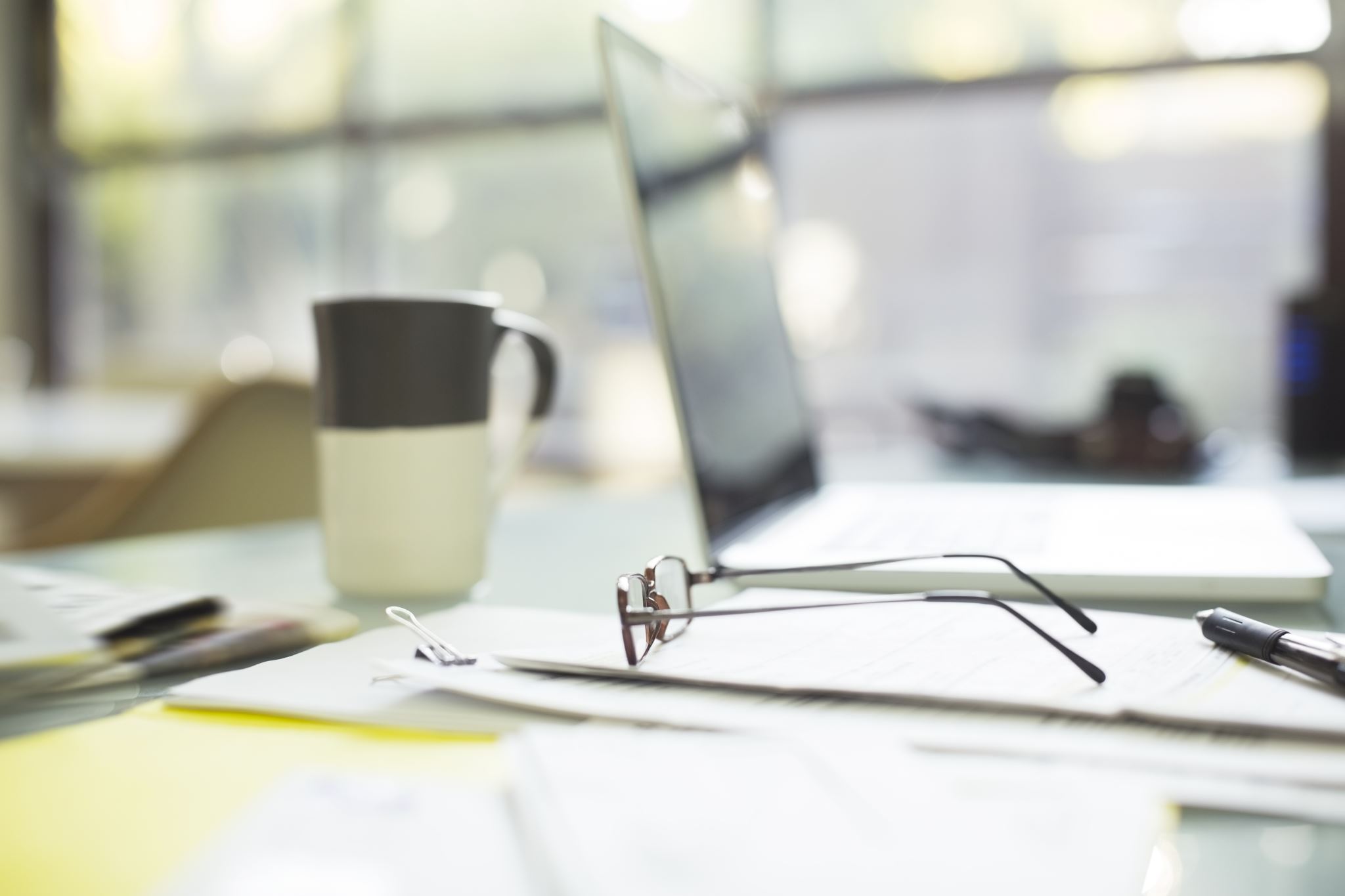 You time
Remove email/IM app
Turn off notifications
Where should we talk?
The right tool for the right job
The wrong tool for the right job
Don’t be the problem
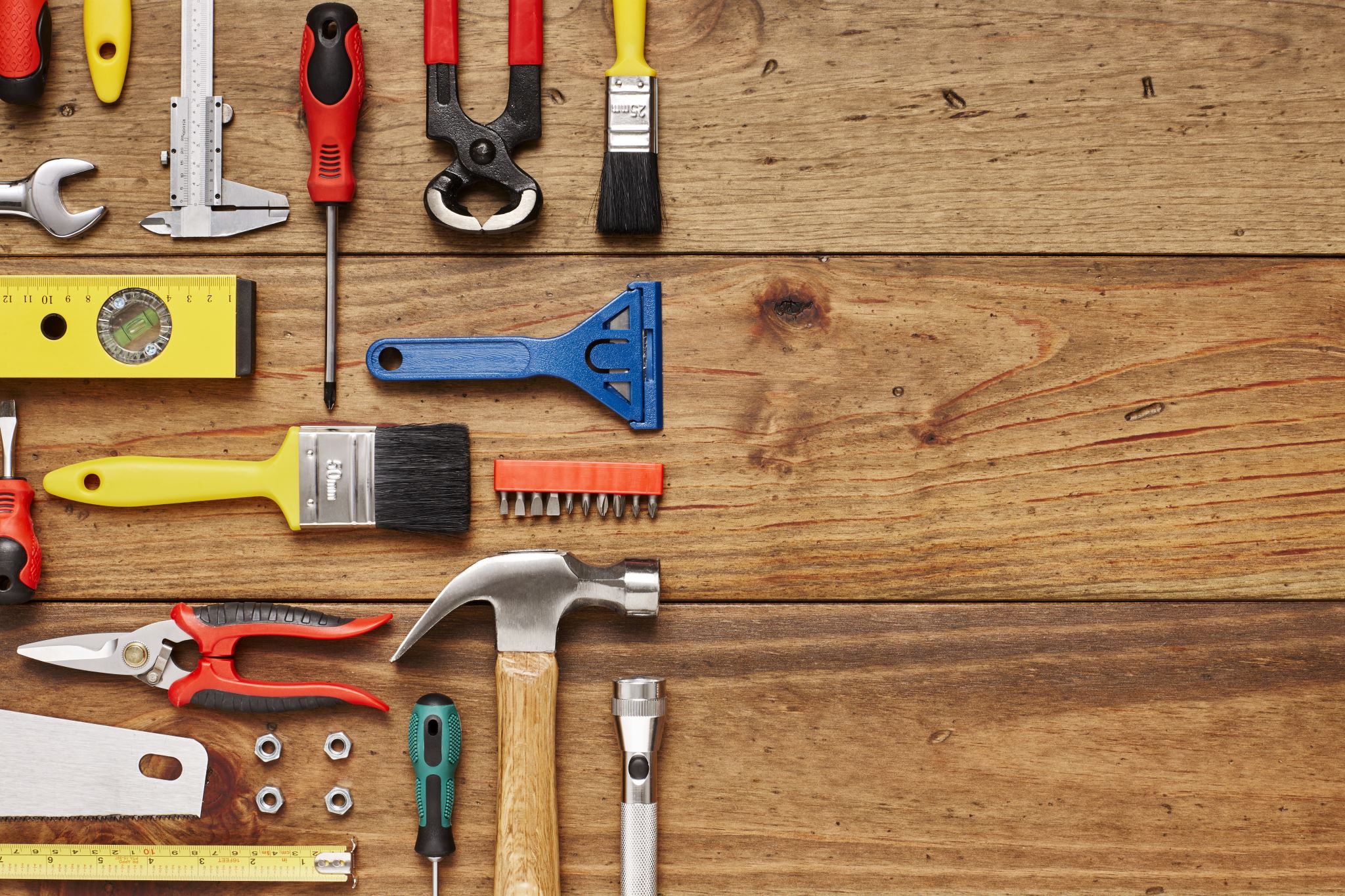 Be the solution!
Be intentional with your tools and approach
Ask – what form of communication do you prefer?
Use the tools – not vice versa
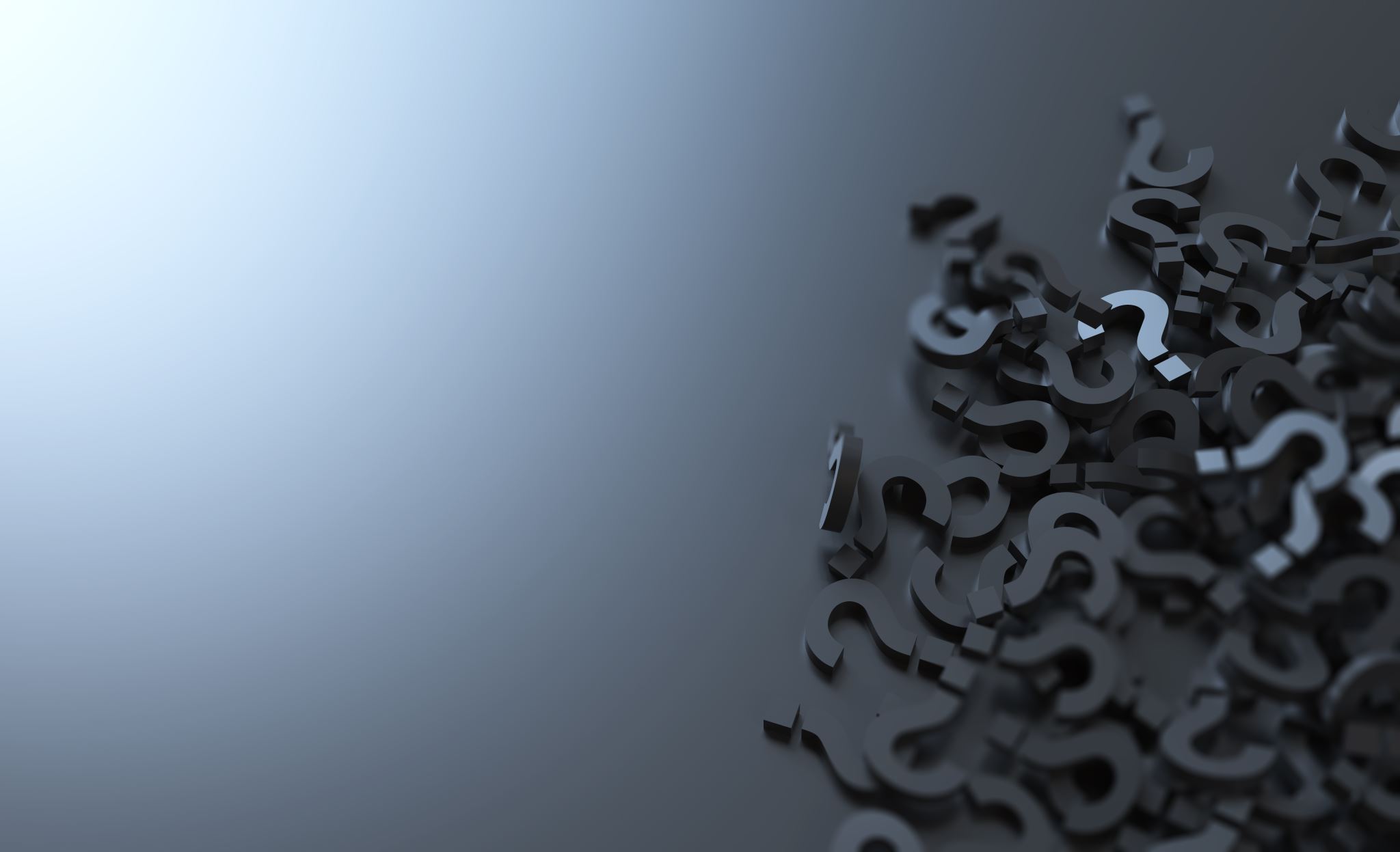 Questions?